9-sinf
Fizika
Mavzu: Yoqilg‘ining solishtirma yonish issiqligi

O‘qituvchi: 
Toshkent shahar Uchtepa tumani 287-maktab fizika fani o‘qituvchisi
Xo‘jayeva Maxtuma Ziyatovna.
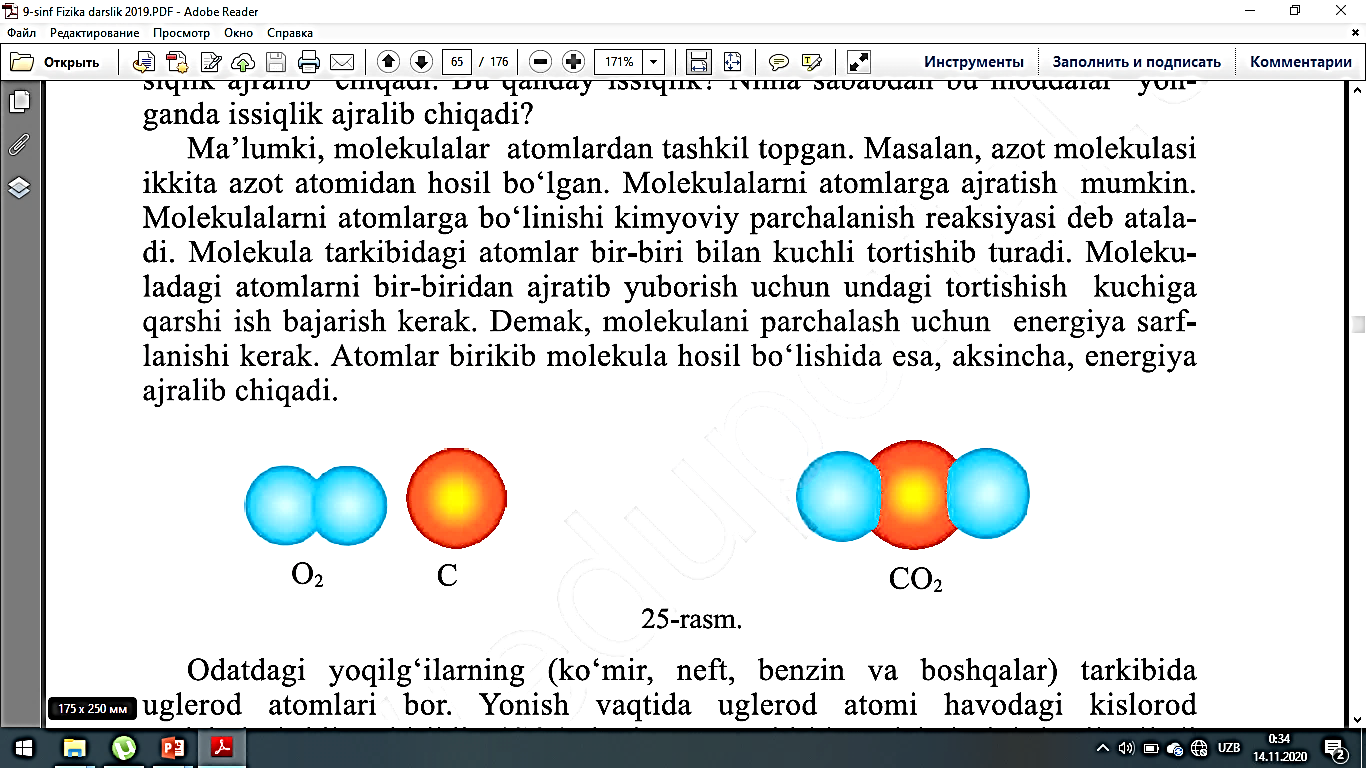 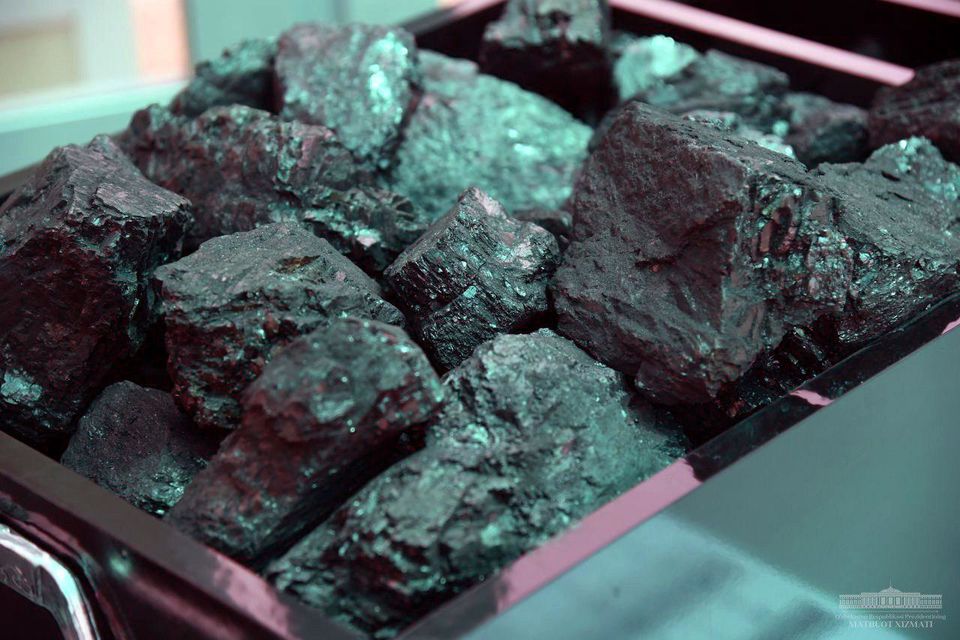 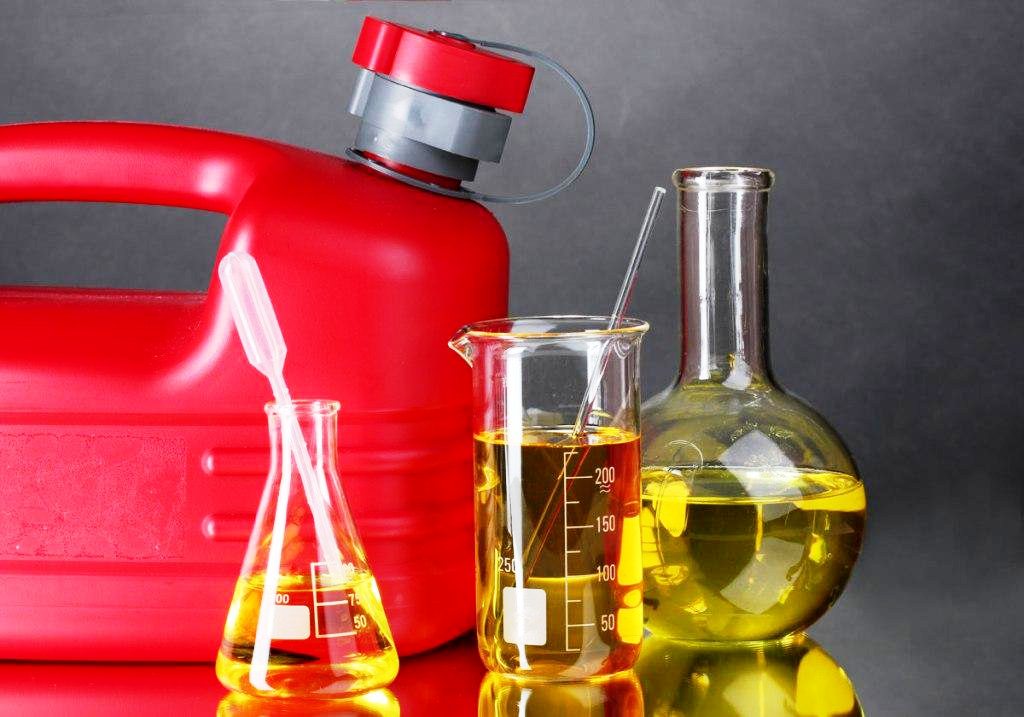 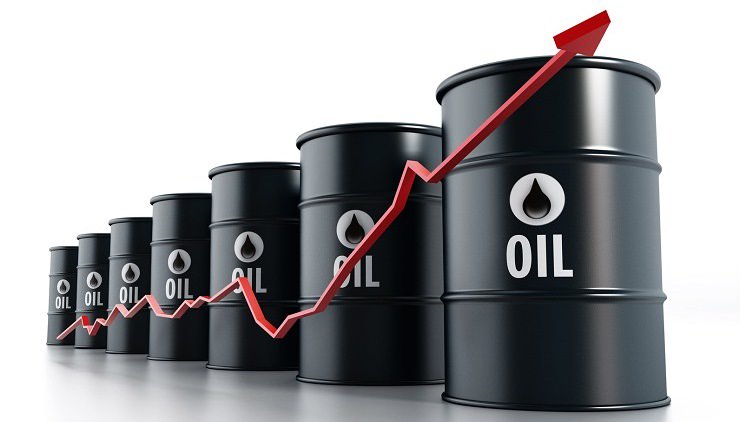 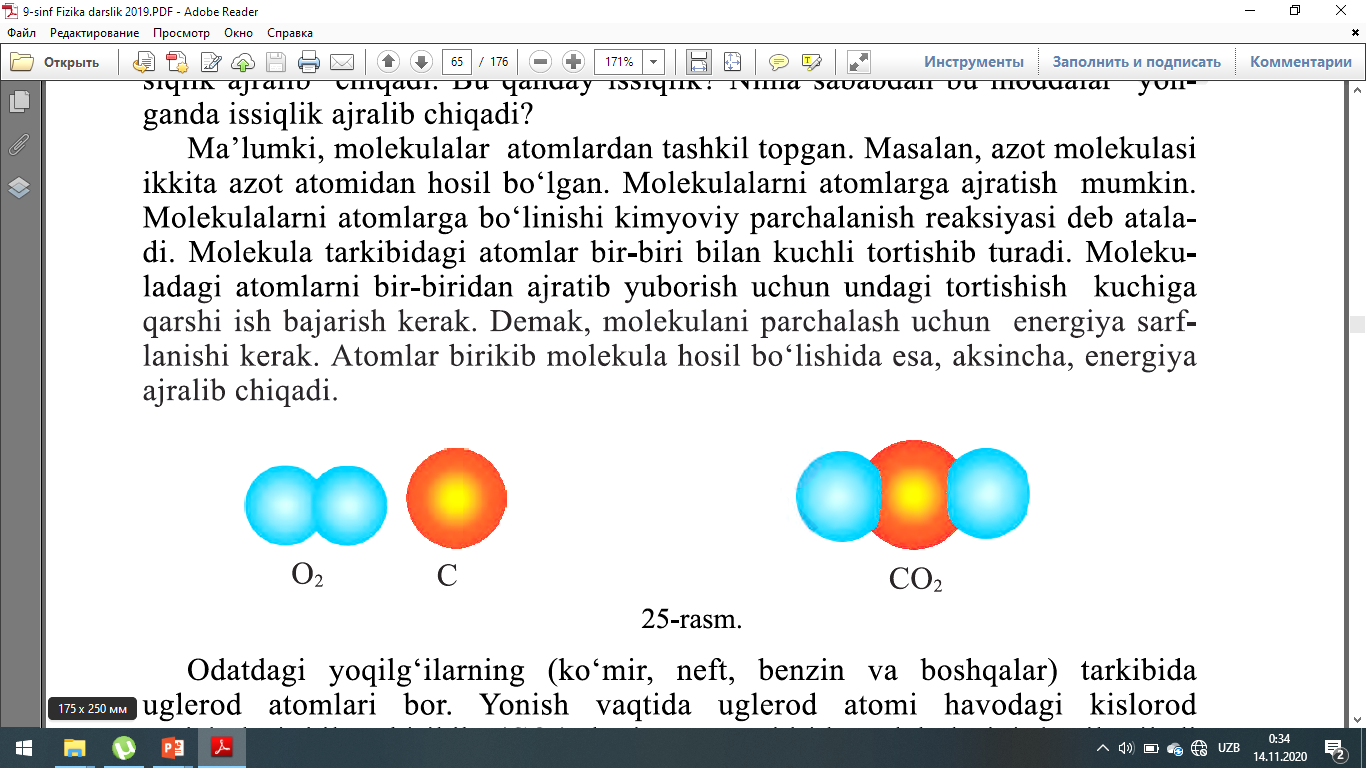 1-namunaviy masala 66-bet
Massasi 20 kg bo‘lgan toshko‘mir yonganda ajralib chiqaradigan issiqlikni olish uchun, qancha quruq o‘tinni yoqish kerak?
16-mashq  1-masala
16-mashq   3-masala
Mustaqil bajarish uchun topshiriqlar.
1.	Mavzuni o‘qib, mavzuga doir savollarga javob yozish. (66-bet)
2.	16-mashq  2-4-masalalarni yechish. (66-bet)